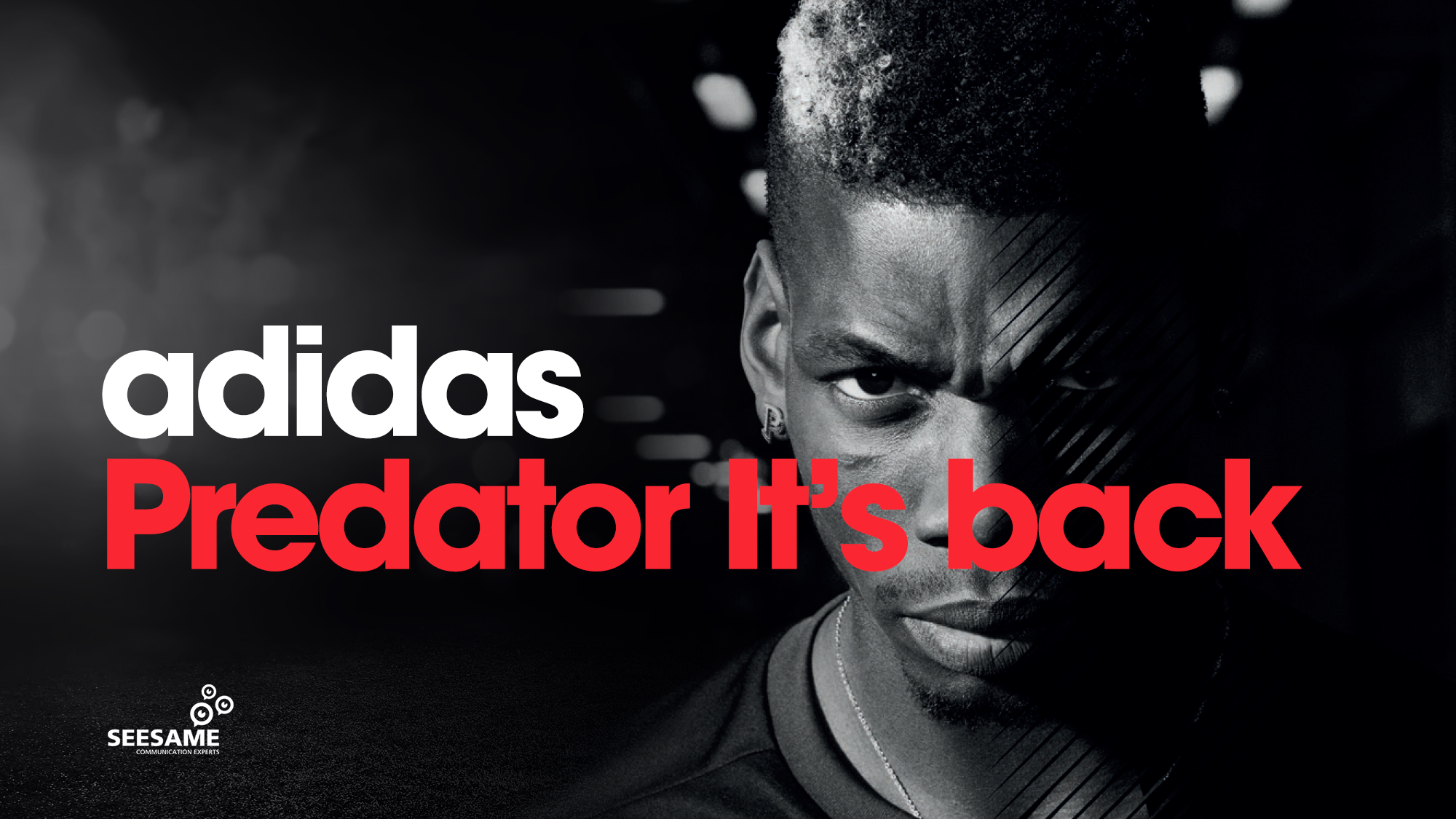 adidas it’s back
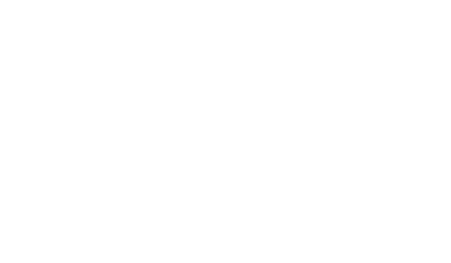 SEESAMECommunication Experts
[Speaker Notes: Sľúbený obsahový plán]
Zhrnutie
adidas po rokoch znovu uvádzal na trh legendárne kopačky – adidas Predator. 

V kampani It’s back predstavili mladým kopačky influenceri. Prerušili vyučovanie na bratislavskej športovej škole a pripravili im špeciálne podujatie, ktorého hlavnou postavou boli tieto kopačky. 
 
Obsah z predstavenia zaplavil Instagram a Facebook. Futbalisti sa tak dozvedeli o kopačkách tam, kde sa prirodzene nachádzajú, na sociálnych sieťach, z úst ich hrdinov – influencerov či kamošov a spoluhráčov.
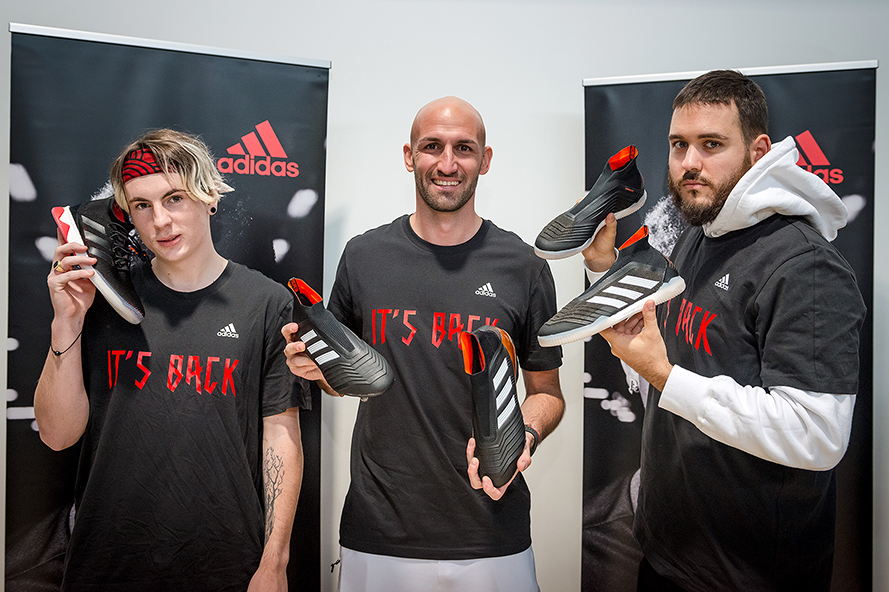 Výzva a cieľ
Značka adidas sa v roku 2017 rozhodla oživiť svoju legendu medzi kopačkami. 

Veľký celosvetový come-back mal nastať v stredu               22. novembra 2017 presne o 10:00. 

Našou úlohou bolo vymyslieť, ako ich návrat v tomto čase čo najefektívnejšie odkomunikovať mladým aktívnym futbalistom. 

Práve v tejto cieľovej skupine potrebuje adidas zvýšiť povedomie a preferenciu značky pri výbere kopačiek.
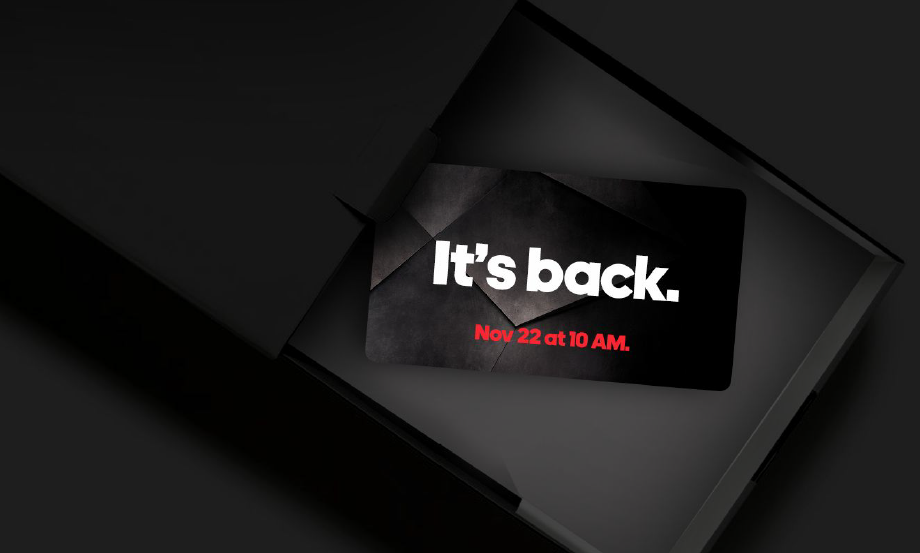 Stratégia a plán
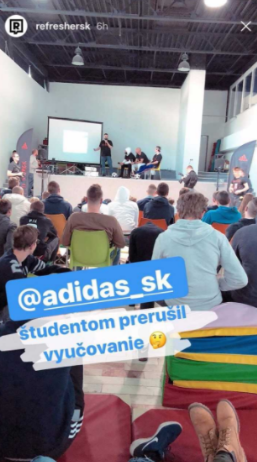 Kopačky mladým predstavili ich hrdinovia –
influenceri. Tých obdivujú pre ich futbalové schopnosti alebo uznávajú ich názor na šport.

Predstavenie sme priniesli rovno k mladým futbalistom na špeciálnu hodinu futbalu na športové gymnázium v Bratislave.
[Speaker Notes: Ščítanosť 3153]
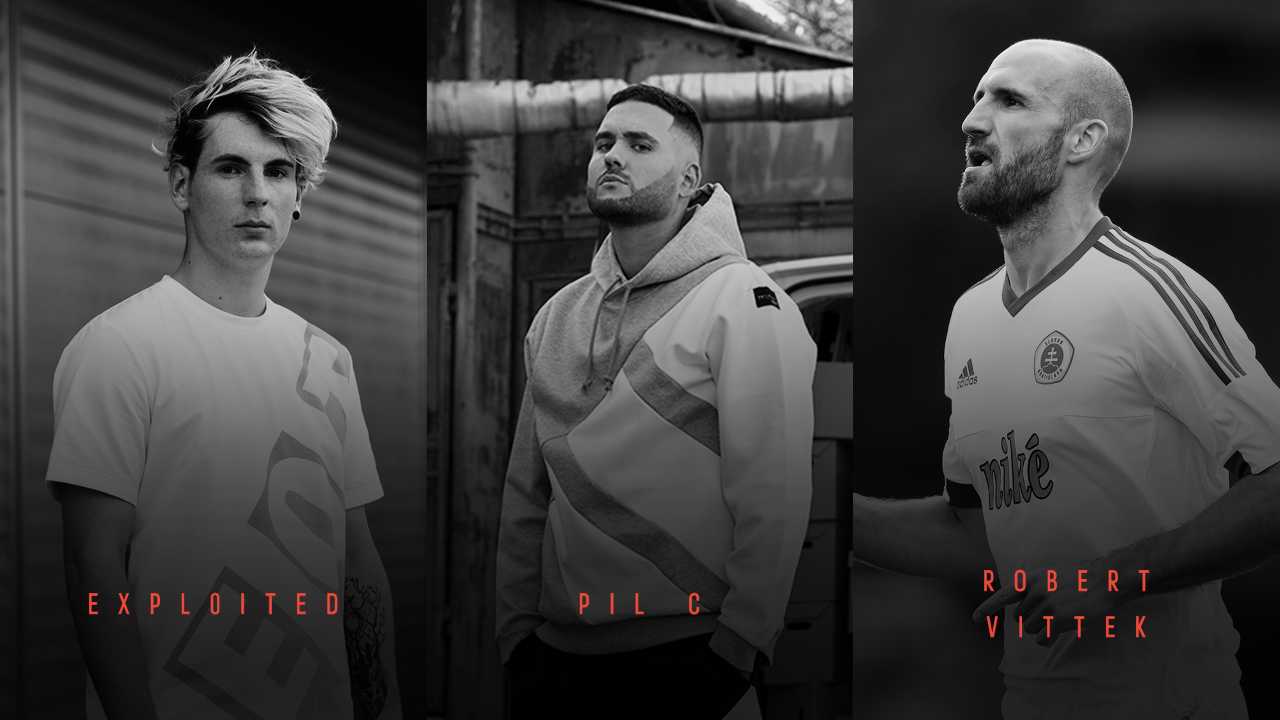 Realizácia
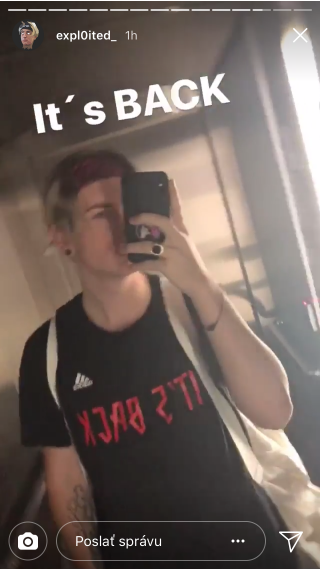 Influenceri niekoľko dní pred oficiálnym dátumom predstavenia začali pridávať na sociálne siete fotky či videá s legendárnymi gólmi, ktoré strelili futbalisti v kopačkách adidas Predator. 

Tiež postovali záhadný nápis It’s back. Ich followeri začali byť zvedaví a hádať, čo sa za heslom skrýva.
[Speaker Notes: Ščítanosť 3153]
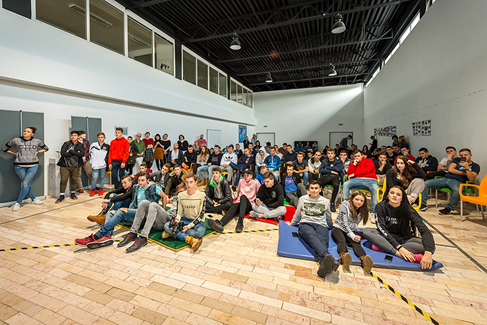 Hodina futbalu prerušila vyučovanie na športovom gymnáziu 80-tim mladým futbalistom.

Študenti zažili špeciálny futbalový kvíz spojený s osobnosťami a momentami, ktoré sú navždy spojené s kopačkami Predator.

Na záver, v momente celosvetového predstavenia všetci influenceri odbalili nové adidas Predator kopačky, čím oficiálne ohlásili ich come-back na Slovensku.  

Mladí futbalisti sa fotili so svojimi hrdinami a fotky zdieľali prostredníctvom sociálnych sietí medzi spoluhráčov a kamošov.
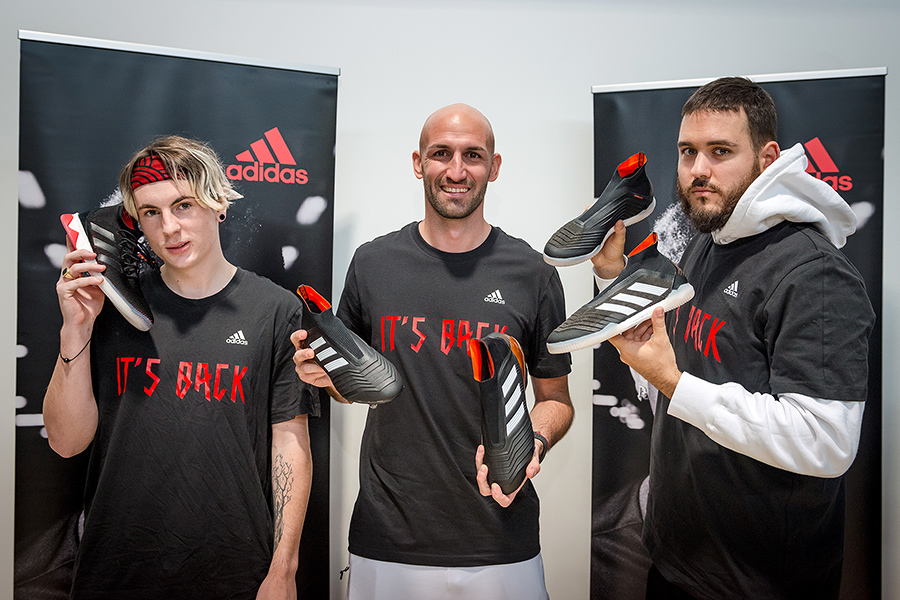 [Speaker Notes: Ščítanosť 3153]
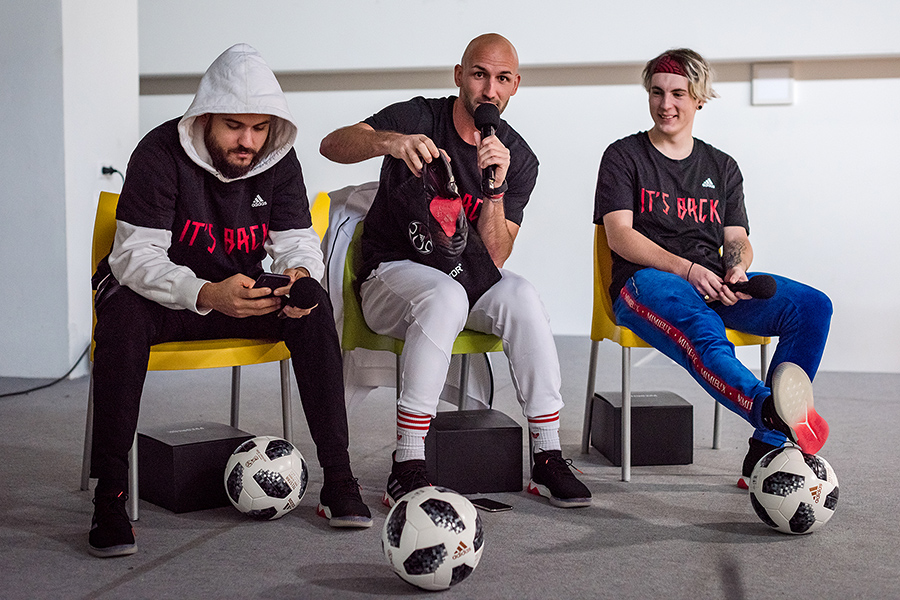 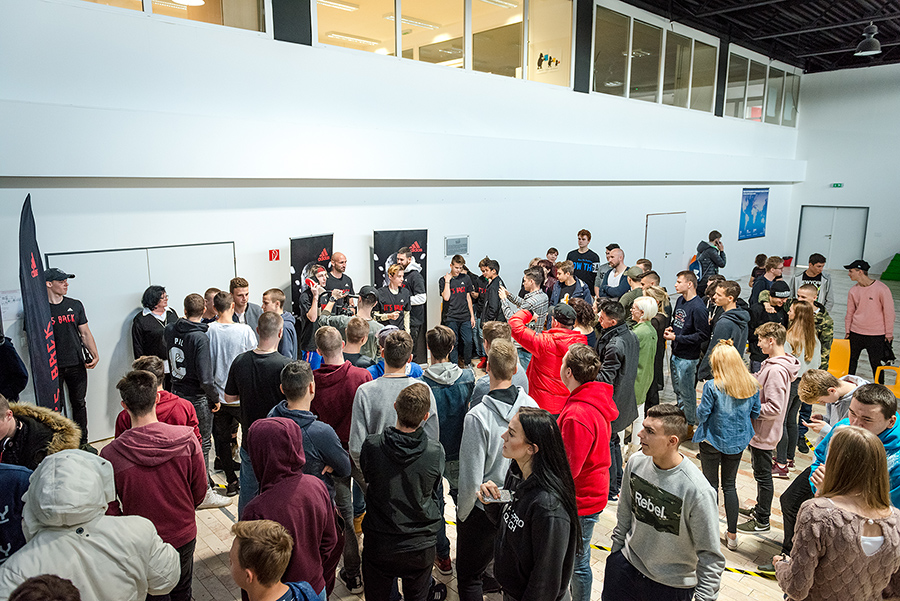 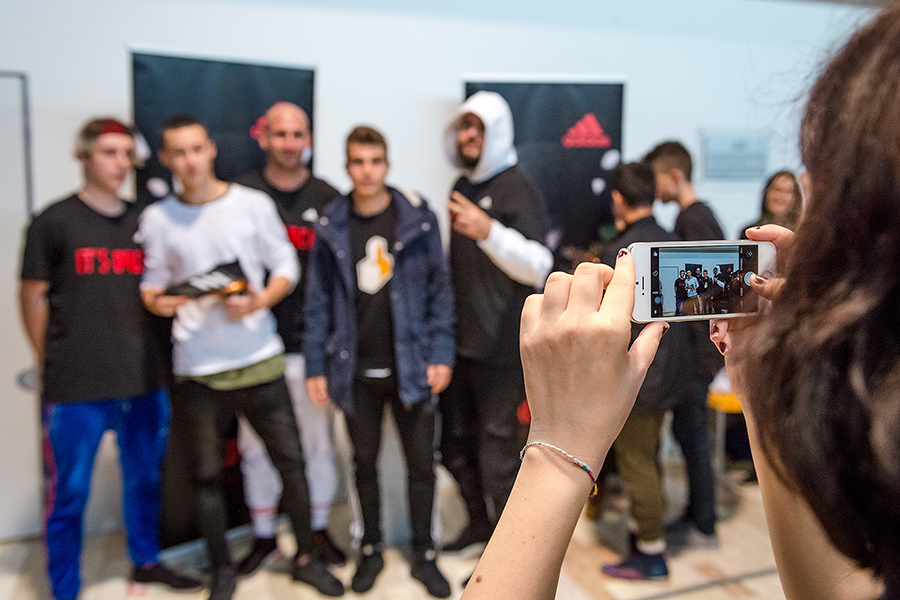 Výsledky
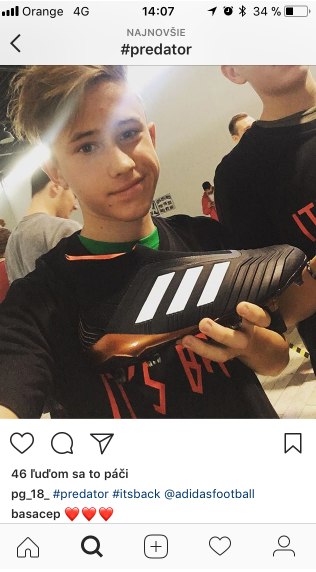 Mladí futbalisti zdieľali fotografie a videá z udalosti s kamarátmi, vďaka čomu vznikol user generated content, ktorý sa rozšíril presne medzi cieľovú skupinu. 

Cieľová skupina sa tak dozvedela o príchode nových kopačiek nie od značky, ale buď od svojich hrdinov, alebo od svojich kamarátov, s ktorými sa stotožňujú.
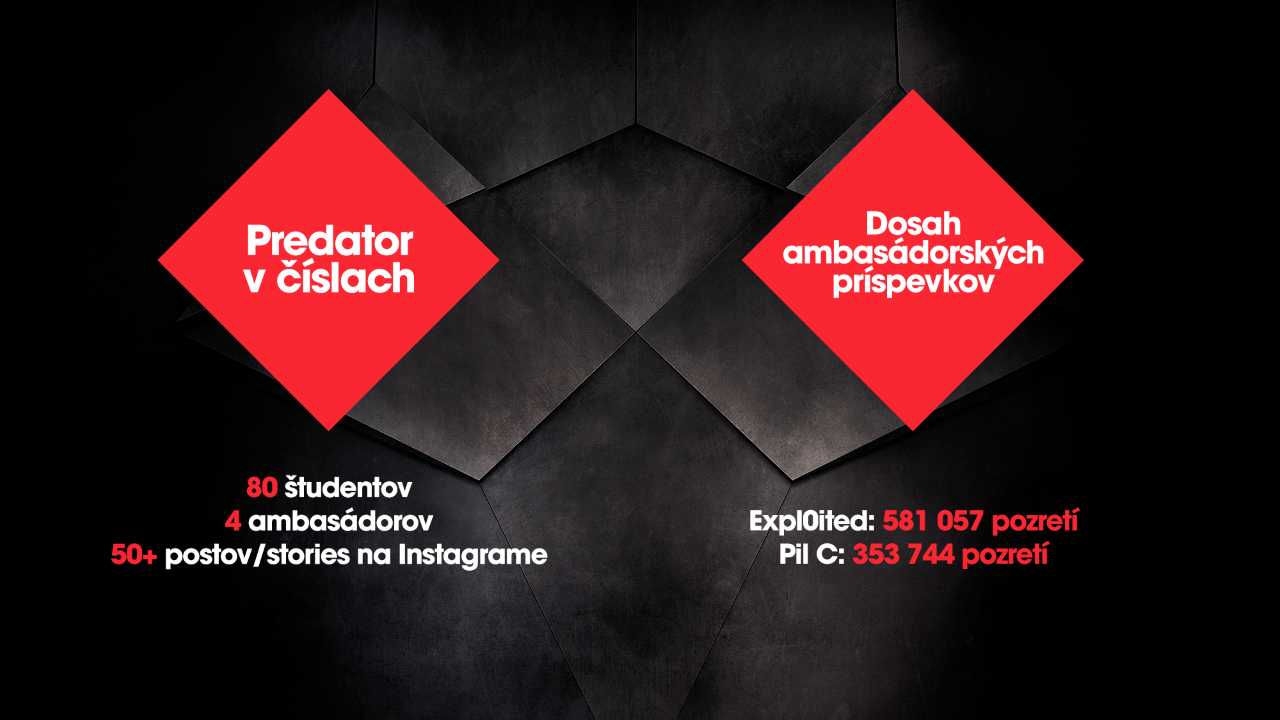 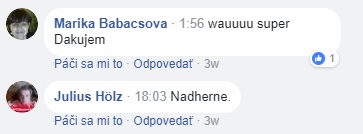 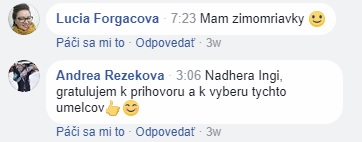 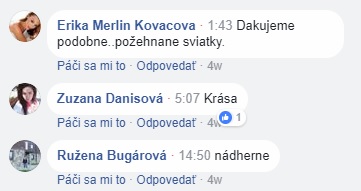 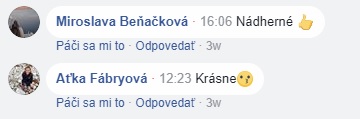 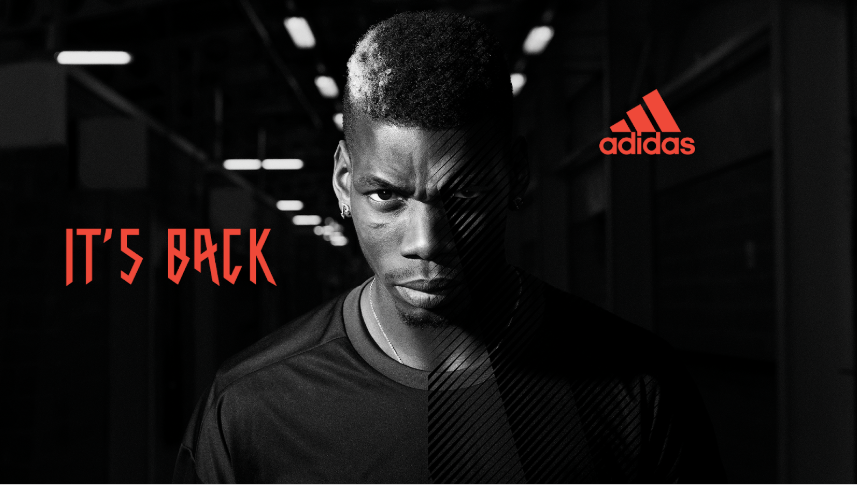 Ďakujeme